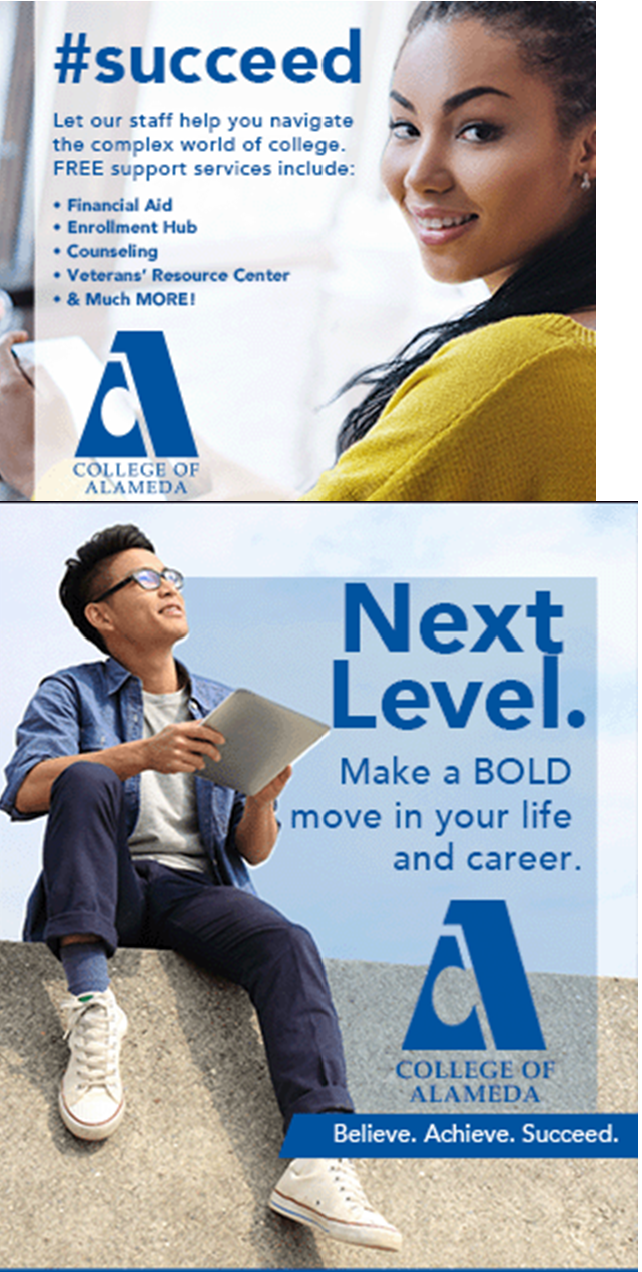 President’s Flex DaypresentationBy Nathaniel Jones III, ph.D., MBAAugust 20, 2021
Happiness cannot be traveled to, owned, earned, worn or consumed. Happiness is the spiritual experience of living every minute with love, grace and gratitude.
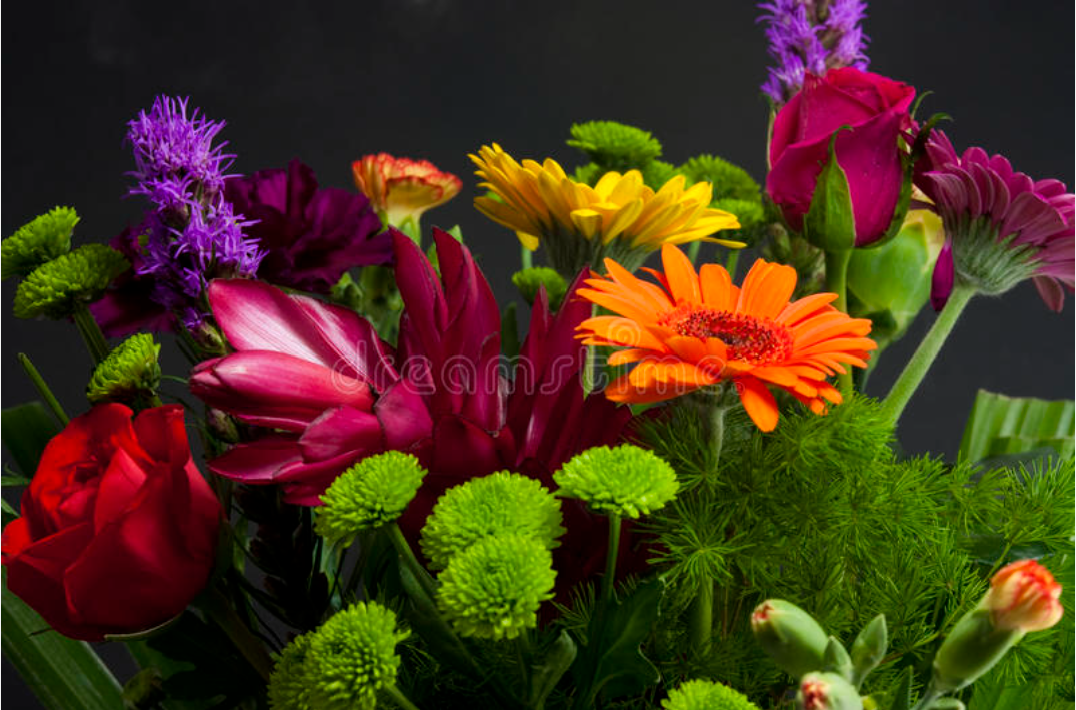 Denis Waitley
THANK YOU!
Welcome to AY21/22
HIGHLIGHT TOPICS
Congratulations
President’s Office Hours
Hiring Updates
The elephant in the room
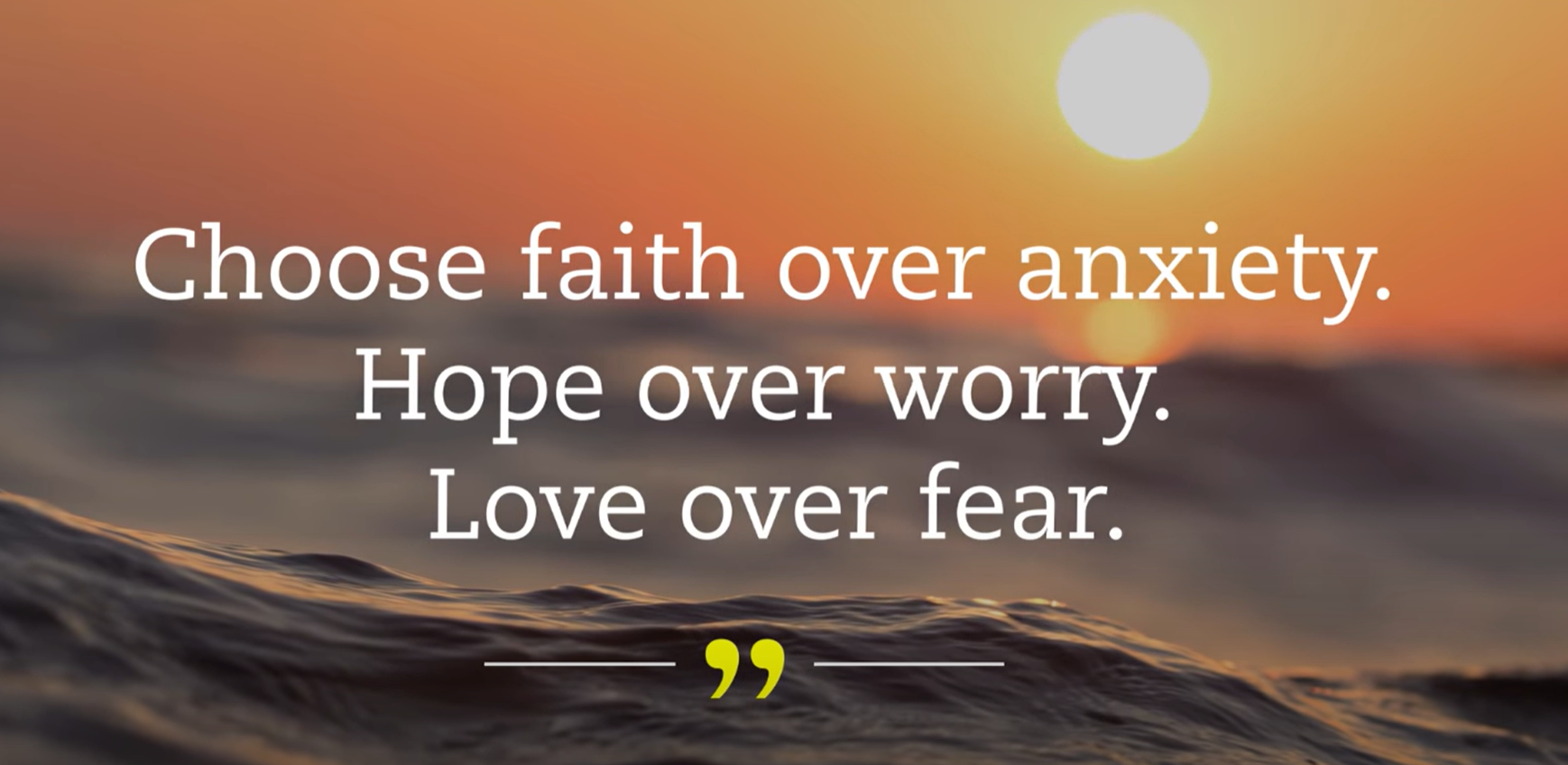 DistrictHighlights Chancellor JacksonAugust 19, 2021
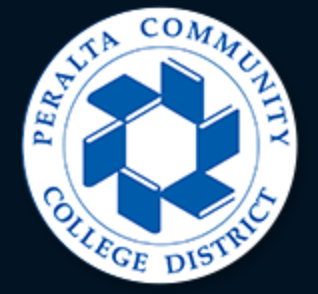 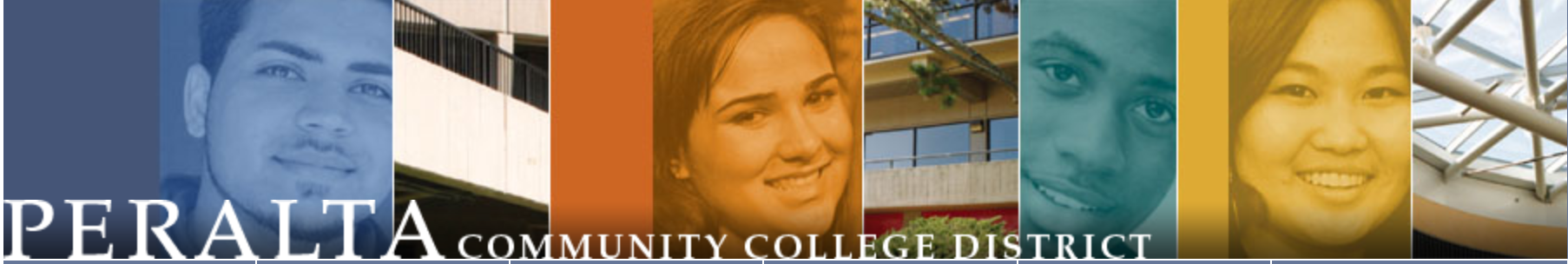 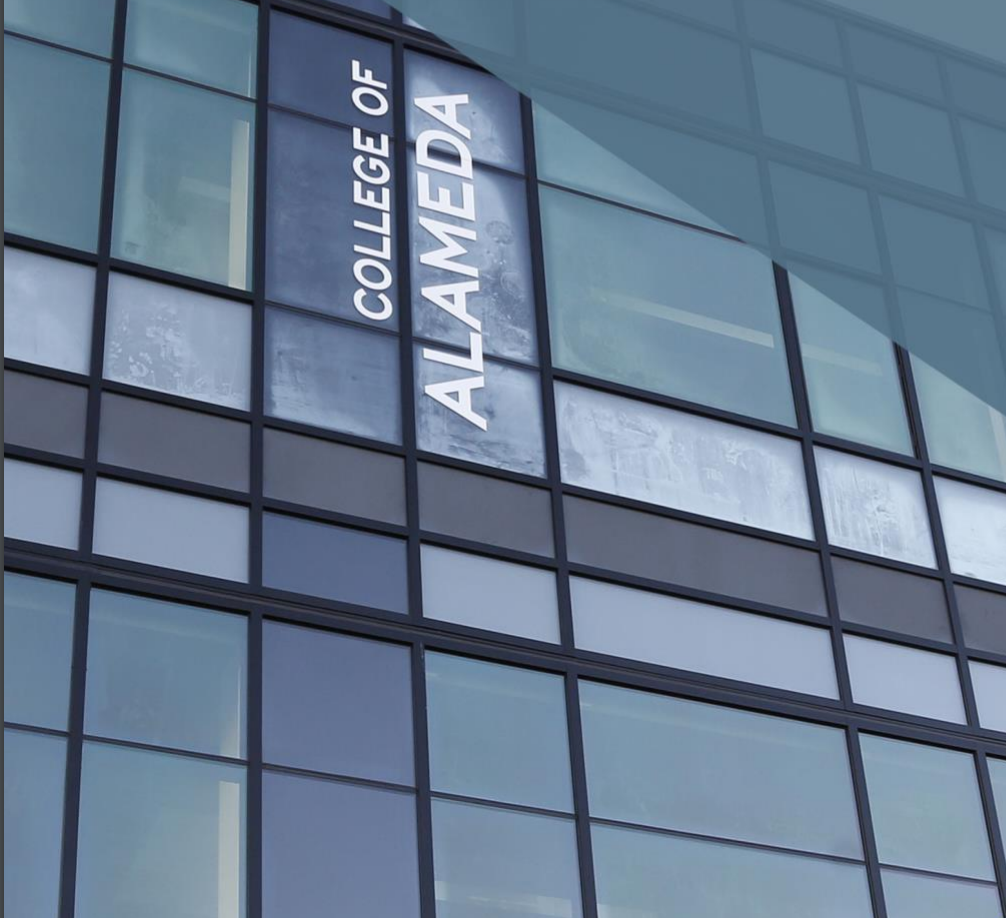 COA Return to Campus Update
Priority #1 – Safety, Security & Wellbeing of our students, faculty & staff
Modest increase in F2F courses (Dance, Math, Physics, & Psychology) 
In person Mental Health Services and Bookstore
Installation of Air Purifying units
Masks and hand sanitizers in instructional spaces
Public Health & Wayfinding Signage
Controlled ingress and egress to buildings
Promoting social distancing
Established an administrative lead (Dr. Tina Vasconcellos, VPSS)
AY21/22 Priorities
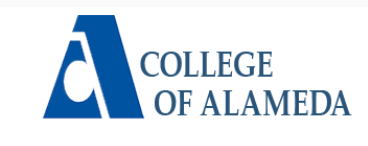 Conclusion
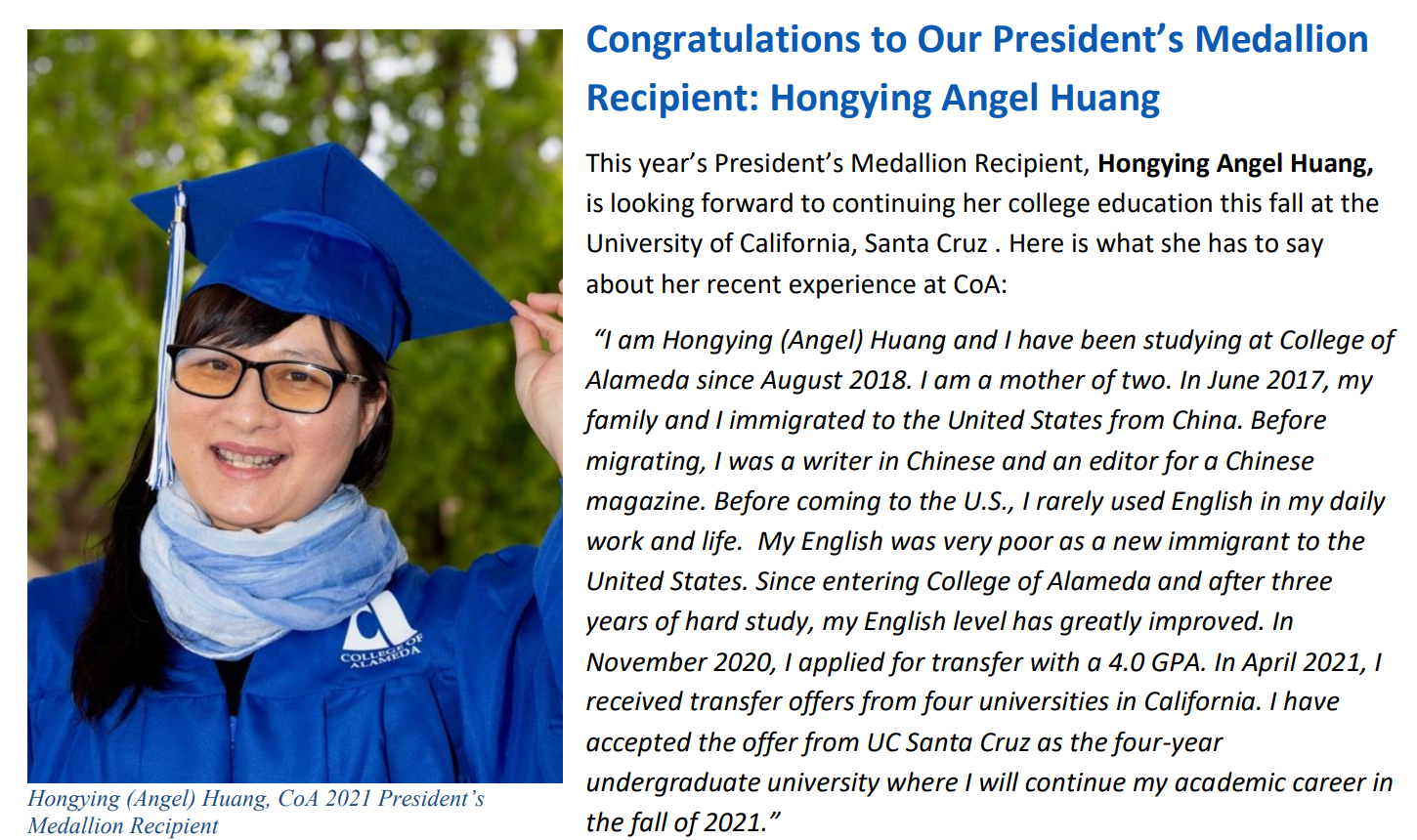 Keep up the good work we do; but with Positivity
Be bold & courageous
Remember, our work can transform lives so do it with excellence and compassion!
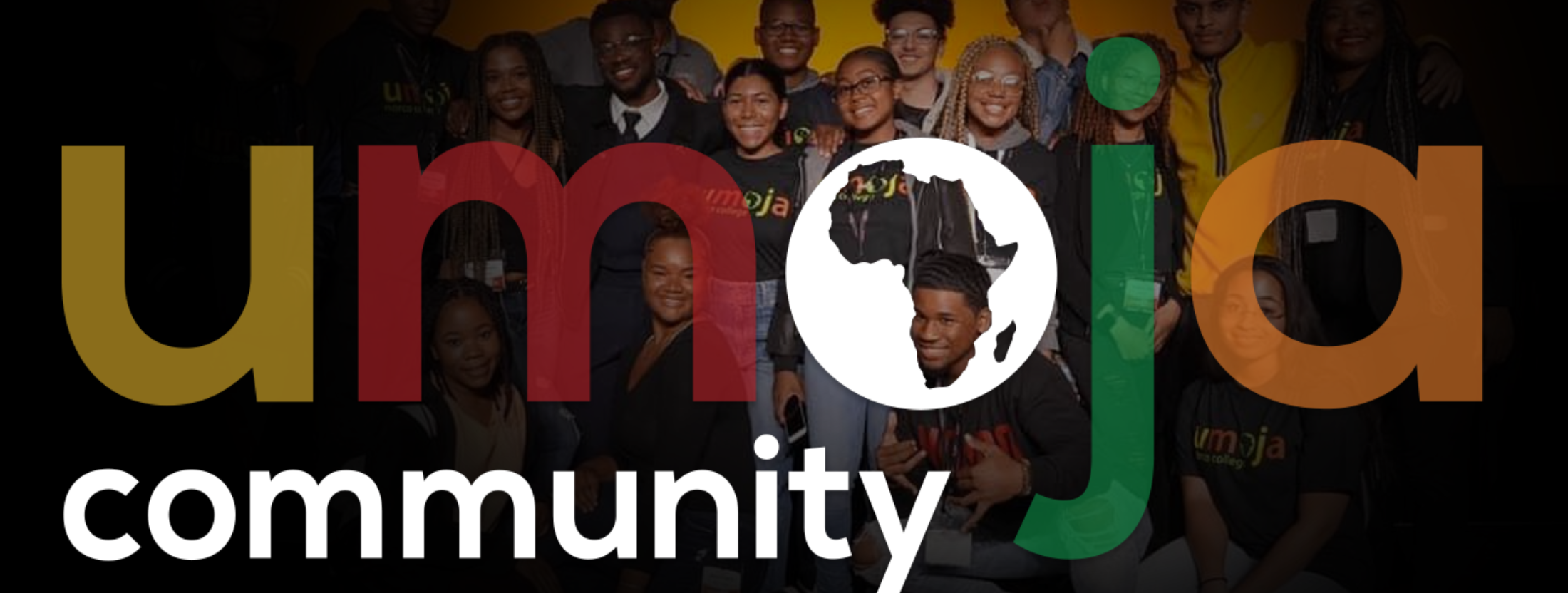 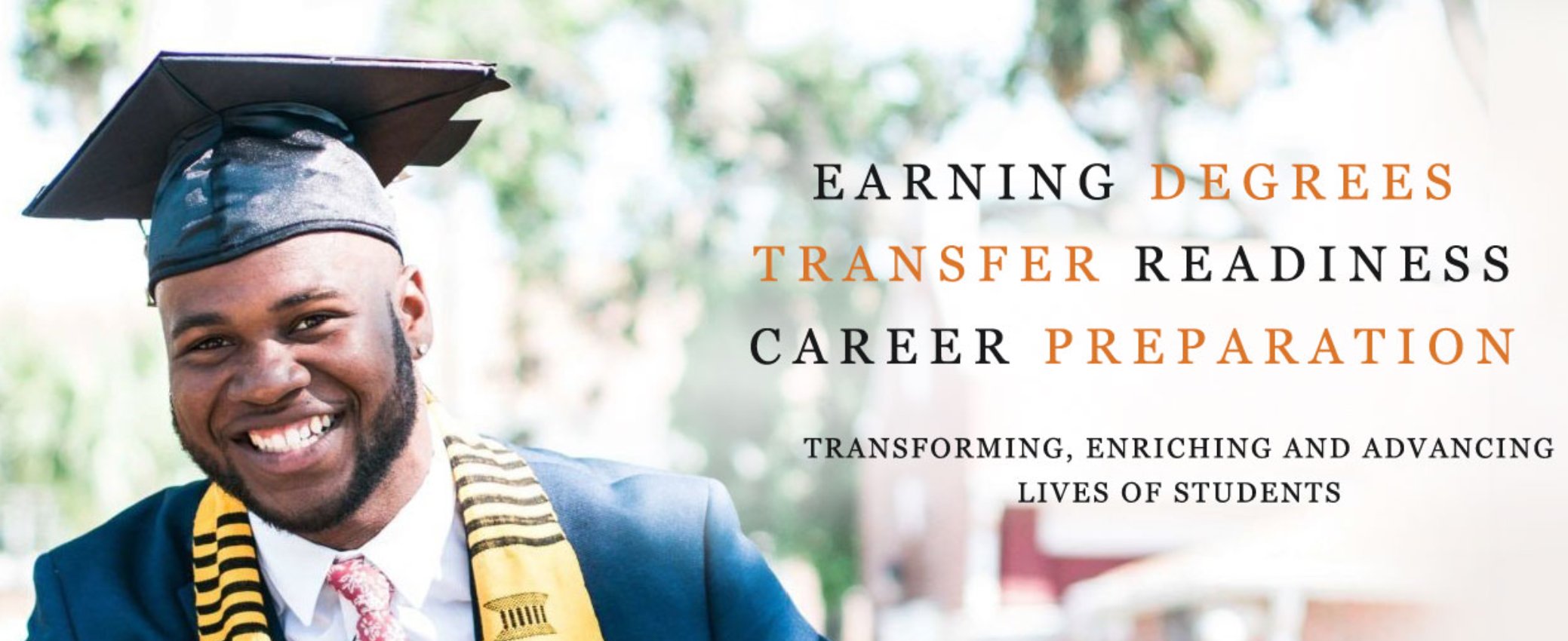 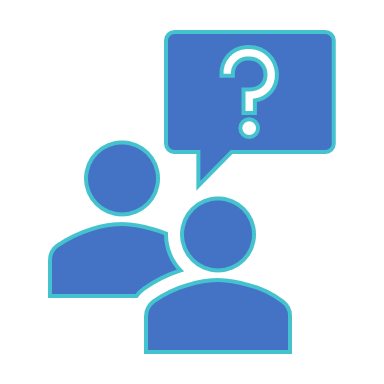 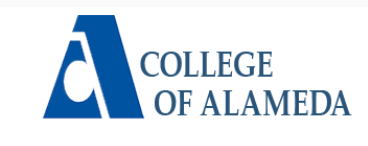 Questions & Answers
THANK You!